1. WELTKRIEG
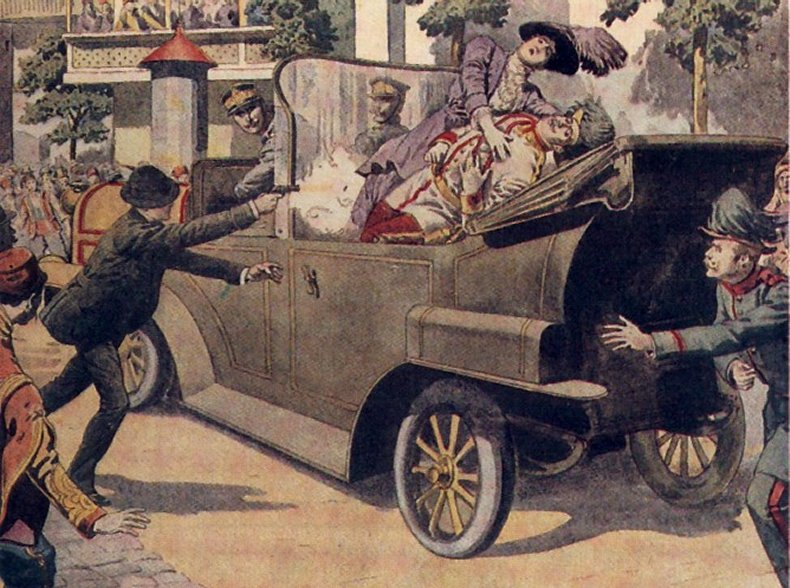 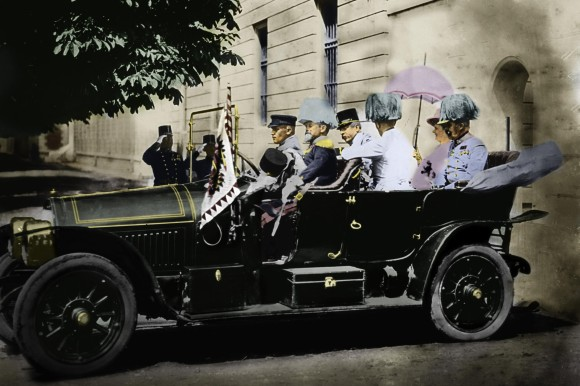 Sarajevo, 28. Juni 1914: 

Gemeinsam mit seiner Frau besuchte der österreichisch-ungarische Thronfolger Erzherzog Franz Ferdinand die bosnische Hauptstadt Sarajevo.
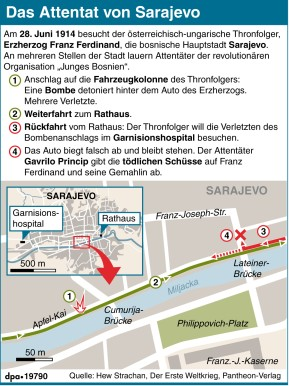 Bereits am Vormittag war das Thronfolgerpaar nur knapp einem Bombenanschlag serbischer Nationalisten entronnen.
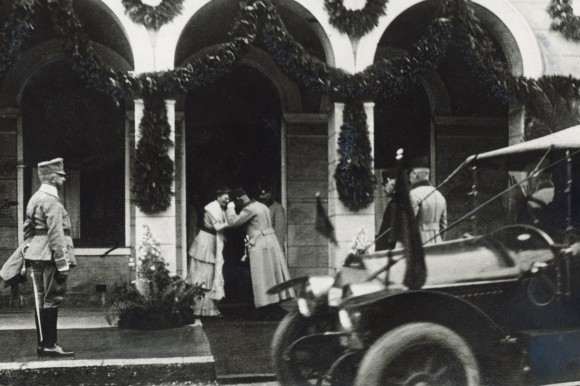 Nach einem Besuch im Rathaus der Stadt beschloss Franz Ferdinand, die Route zu ändern.
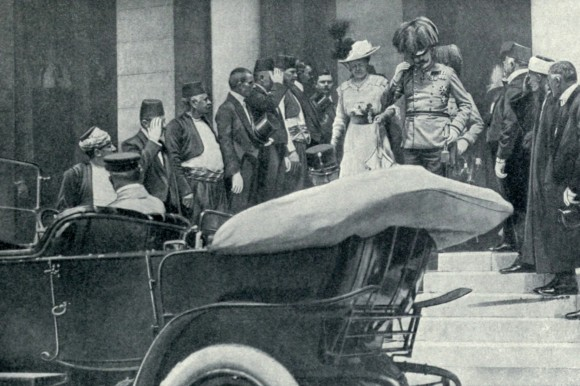 Kurz nachdem das Paar das Rathaus verlassen hatte ...
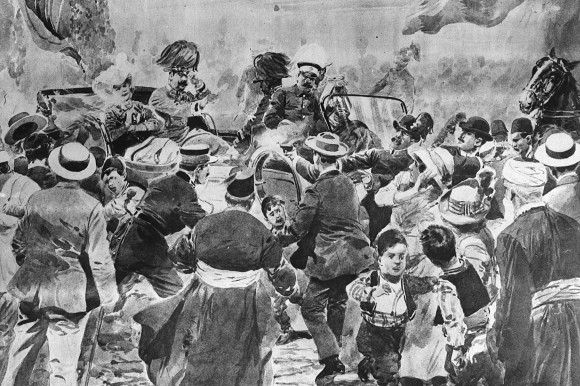 … musste der Chauffeur den Wagen halten. 
Diesen Augenblick nutzte der mitverschworene Student Gavrilo Princip aus und schoss mehrmals auf das Thronfolgerpaar.
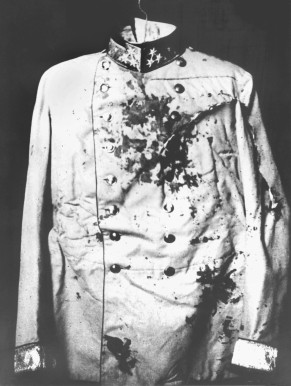 Franz Ferdinand und seine Frau starben binnen weniger Minuten.
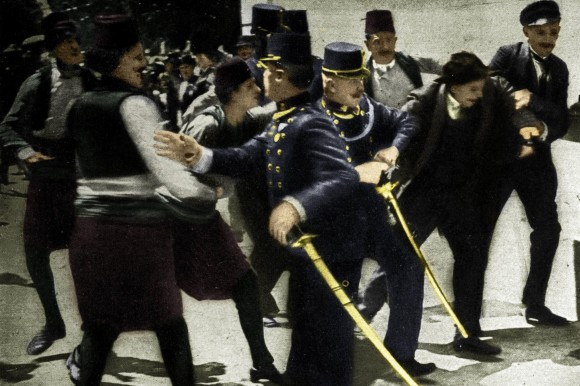 Die Polizei verhaftete den Attentäter, der von der Menge beinahe gelyncht worden wäre. Den Inhalt seiner Zyankali-Ampulle erbrach er.
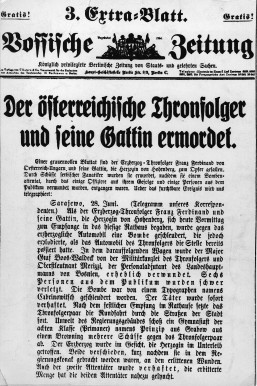 Mit Extra-Blättern erreichte die Nachricht die Welt. 
 
Einen Monat später begann der große Krieg.
AUFGABE
Bringe die Bilder des Zeitstrahls in die richtige Ordnung und formuliere zu jedem Bild einige Sätze.